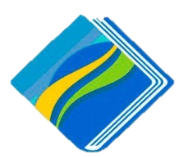 Қазақстан Республикасы 
Білім және ғылым министрлігі «Қаржы орталығы» АҚ
Жас мамандардың және PhD философия докторларының жұмысқа орналастырылуын мониторингілеу
«Білім туралы» Қазақстан Республикасы Заңының 47-бабының 17-тармағына, сондай-ақ Маманды жұмысқа жіберу қағидаларына (2012 жылғы 30 наурыздағы № 390 ҚР ҮҚ)
Мына азаматтарға үшжылдық жұмыспен өтеу міндеті жүктелген:
2008 жылдан бастап оқуға түскендер (педагогтік және медициналық мамандықтар)
 2012 жылдан бастап оқуға түскендер (ветеринариялық мамандықтар)2017 жылдан бастап оқуға түскендер (басқа мамандықтар)
Ауыл квотасы
2012 жылдан бастап оқуға түскендер (педагогтік және медициналық мамандықтар)2017 жылдан бастап оқуға түскендер  (басқа мамандықтар)
Мемлекеттік 
білім беру 
тапсырысы
2012 жылдан бастап оқуға түскендер 
(барлық мамандықтар)
Философия докторлары 
(PhD)
2016 жылдан бастап оқуға түскендер (педагогтік және медициналық мамандықтар)
2017 жылдан бастап оқуға түскендер  (басқа мамандықтар)
Жоғары және жоғары 
оқу орнынан кейінгі білім беру 
(магистратура, резидентура)
ЖОО-ны бітіргеннен кейін 2 жыл
КВОТА ШЕГІНДЕ ОҚУҒА ТҮСКЕН 
АУЫЛ ЖАСТАРЫ ҚАТАРЫНАН ШЫҚҚАН 
ҚР АЗАМАТТАРЫ
Ауыл квотасы шегінде оқуға түсіп,  педагогикалық, техникалық және ауыл шаруашылығы мамандықтары (бакалавриат) бойынша оқыған ауыл жастары арасынан шыққан ҚР азаматтары
 «Мәңгілік ел жастары-индустрияға!» - «Серпін-2050»
ҚАЙДА ЖҰМЫСТЫ ӨТЕУ КЕРЕК?
Педагогикалық мамандықтары
ОҚЫҒАН ЖЕРІ БОЙЫНША ӨҢІРДЕ
немесе Заңмен белгіленген өңірлерде
кез келген ұйымдарда
«Мәңгілік ел жастары-индустрияға!» - «Серпін-2050» әлеуметтік жобасы бойынша бітірген түлектерЖОО-ны бітіргеннен кейін 2 жыл жұмысты келесіаймақтарда өтеуге болады :
1. Ақмола облысы
2. Абай облысы
3. Қарағанды облысы
4. Қостанай облысы
5. Павлодар облысы
6. Солтүстік-Қазақстан облысы
7. Ұлытау облысы
8. Шығыс-Қазақстан облысы
Жұмысқа бөлу
Жас мамандарды және философия докторларын (PhD) жұмысқа жіберу мақсатында оларды дербес бөлу жүзеге асырылады
Бөлу жөніндегі комиссиялар жыл сайын жұмысқа дербес бөлу үшін жас мамандар мен философия докторлары (PhD) оқу бітіретін Қазақстан Республикасының тиісті жоғары оқу орындарының жанынан құрылады.  
Тиісті Бөлу жөніндегі комиссияға дәлелді себепсіз келмеген жас мамандар және/немесе философия докторлары (PhD) олардың қатысуынсыз бөлінеді.
Жас мамандарды жұмысқа бөлу тәртібі
Жұмысқа бөлу және жіберу мынадай тәртіппен жүзеге асырылады:  
ЖОО-ларда жас мамандарды жұмысқа дербес бөлу жөніндегі комиссиялар құрылады;  
Жұмысқа бөлу жас маманның алдағы уақытта жұмысқа орналасатындығы және ол жұмыс орнына келгенге дейін  жұмыс орны сақталатындығы туралы жұмыс берушінің өтінішхаты негізінде жүзеге асырылады.
Жұмысқа бөлу кезінде бос жұмыс орындары болмаған жағдайда бөлу жөніндегі комиссиялар жас мамандарды жұмысты өтеу мерзімінде жұмыссыз ретінде есепте болған уақытты есептей отырып, тікелей тұрғылықты жеріндегі халықты жұмыспен қамту орталығына жұмыс іздеп жүрген адам ретінде тіркеуге тұруға жібереді.
Ағымдағы жылы оқуын бітірген жас мамандар 1 қыркүйектен кешікпей жұмыс орнына жолдама бойынша келеді.
БӨЛУ КЕЗІНДЕ ЕҢБЕКПЕН ӨТЕУДІ УАҚЫТША КЕЙІНГЕ ҚАЛДЫРУ ЖӘНЕ ЕҢБЕКПЕН ӨТЕУДЕН БОСАТУ
Мерзімдік әскери қызметке түскенде немесе шақырылғанда жас маманға жұмысты өтеу мерзіміне қызметті өтеу уақытын қоспастан қызметті өтеу уақытына жұмысты өтеу мерзімі кейін шегеріледі.
(2012 жылғы 30 наурыздағы ҚР ҮҚ-ның 17-тармағы)
1
2
3
4
Заңда және осы Қағидаларда көзделген жағдайларды қоспағанда, Заңда көзделген жұмысты өтеу жөніндегі міндетін орындамағаны үшін жас маман және философия (РhD) докторы өздерін оқытуға байланысты бюджет қаражаты есебінен жұмсалған шығыстарды білім беру саласындағы уәкілетті органның операторы арқылы бюджетке өтейді.
БАРЛЫҚ ҚАЖЕТТІ АҚПАРАТТЫ ППУ-дің 
НЕГІЗГІ САЙТТАН ТАБУҒА БОЛАДЫ http://pspu.kz/ru/professionalnaya-praktika/
         https://ppu.edu.kz/ru/informacziya-po-praktikam-i-trudoustrojstvu/

Оқу—Практика-Студентке
Оқу—Жұмысқа орналастыру

Байланыс:
Практика және жұмысқа орналастыру, бас ғимарат каб 323, тел. внт. 250, 347
Электрондық пошта: opit.pgpu@mail.ru, dmk.pgpu@mail.ru
9
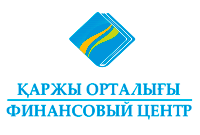 НАЗАРЛАРЫҢЫЗҒА РАҚМЕТ!
Байланысу тетіктері: 8(7172)69-50-38, 69-50-49, 69-50-56, 69-50-57, 69-50-58Сайт: https://fincenter.kz/
Электрондық пошта: fincenter@fincenter.kz